Data Management
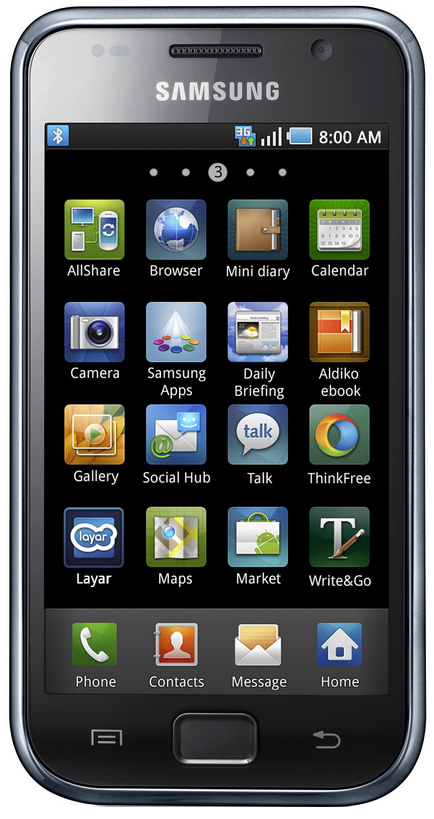 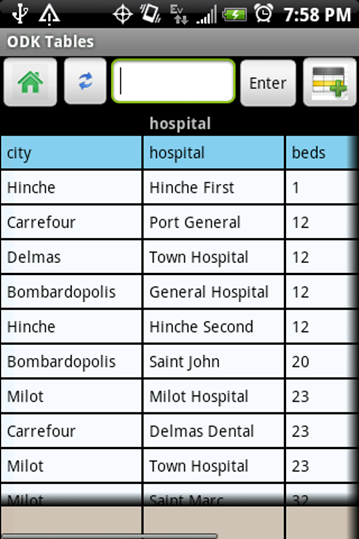 Lecture 20:   CSE 490c
11/9/2018
University of Washington, Autumn 2018
1
Announcements
No class Monday,  November 12
No class Wednesday,  November 21
11/9/2018
University of Washington, Autumn 2018
2
Topics
ODK 2.0 Design
ODK 2.0  Application
ODK 2.0 Technical Challenges
ODK Research Projects
ODK Clinic
ODK Scan
ODK Sensors
11/9/2018
University of Washington, Autumn 2018
3
Limitations of ODK 1.0
IMHO the success of ODK 1.0 is due to its focus on a core data collection use case
But what else did people want?
Greater flexibility with user interface
Ability to collect data based on previous data

ODK 2.0 developed as a data management platform requiring greater sophistication in application development and deployment
11/9/2018
University of Washington, Autumn 2018
4
Open Data Kit learnings and philosophy
Data collection projects require technical people in charge of managing forms, data, and devices
Deployment Architect
The purpose of the Data Collection Platform is to give the Deployment Architect the ability create and manage survey process
The Deployment Architect is not an Android developer
ODK 1.0 Deployment Architect:  Forms designer
ODK 2.0 Deployment Architect:  Javascript
11/9/2018
University of Washington, Autumn 2018
5
ODK 2.0 Features
Fully customizable layout of prompts on the Android device
More flexible, user-directed, navigation of a survey
Bi-directional synchronization of data across devices
Data curation and visualization on the device
Row-level access filters
11/9/2018
University of Washington, Autumn 2018
6
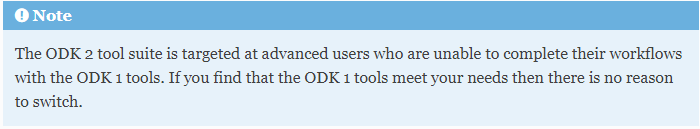 ODK 2.0
ODK Application Designer
ODK Survey
Data Collection app based on HTML, CSS, JavaScript
ODK Tables
Data Curation and Visualization app
ODK Services
Application for syncing data across multiple devices and with server
ODK Cloud Endpoints
11/9/2018
University of Washington, Autumn 2018
7
ODK 2.0 Architecture
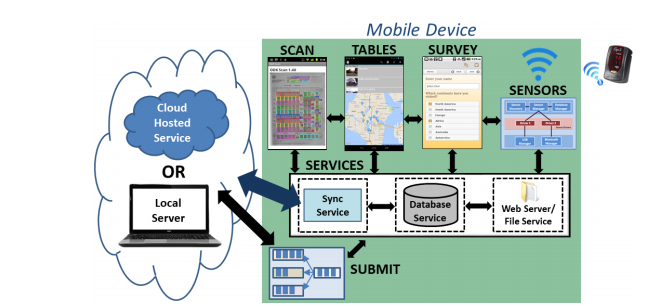 11/9/2018
University of Washington, Autumn 2018
8
ODK 2.0 Cold Chain Demo I
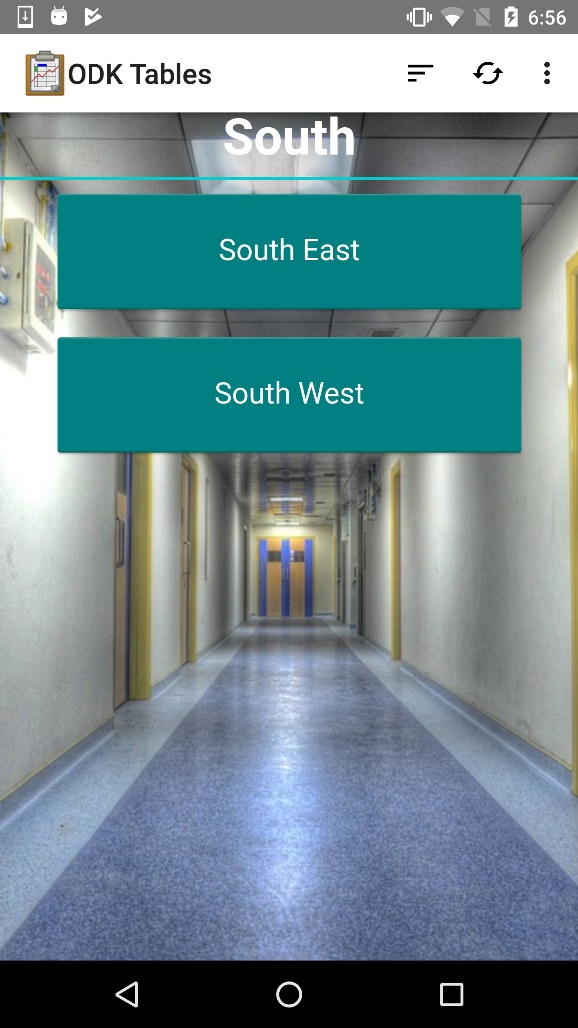 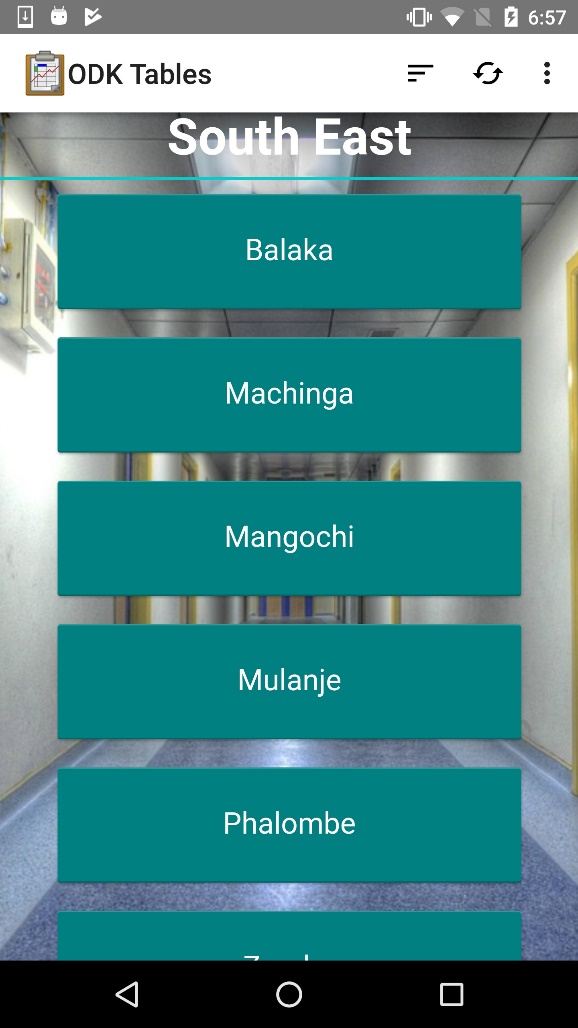 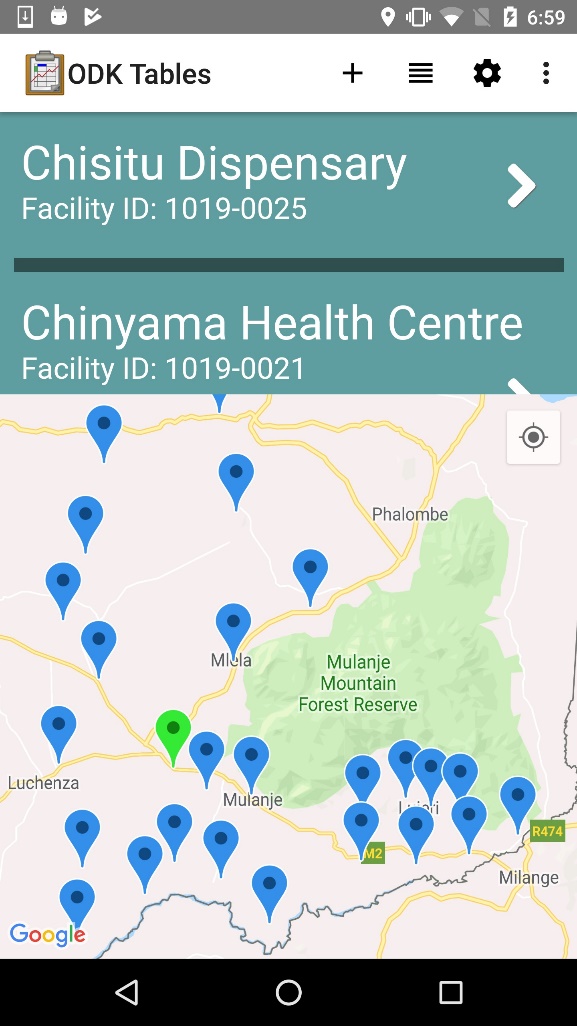 11/9/2018
University of Washington, Autumn 2018
9
ODK 2.0 Cold Chain Demo II
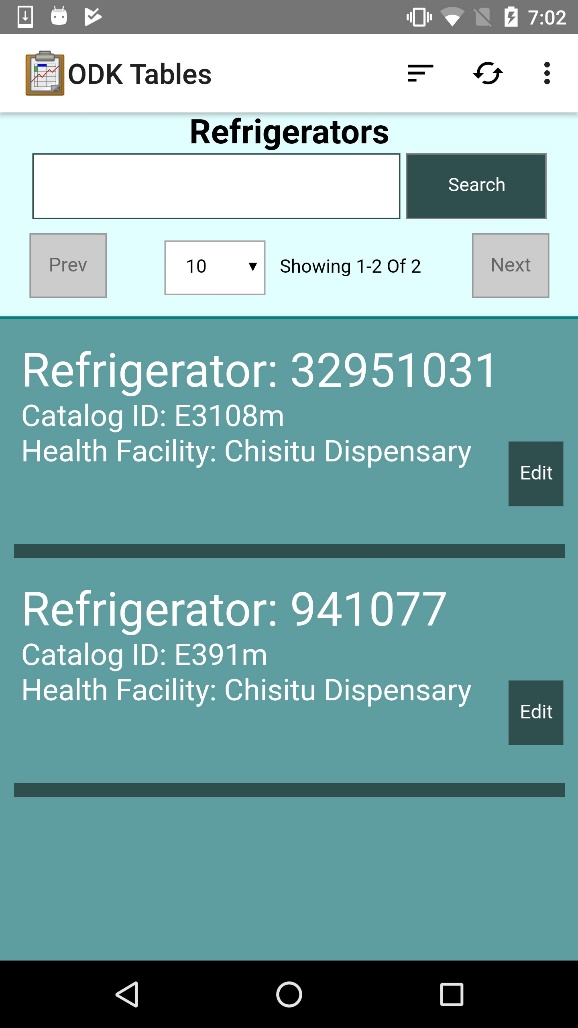 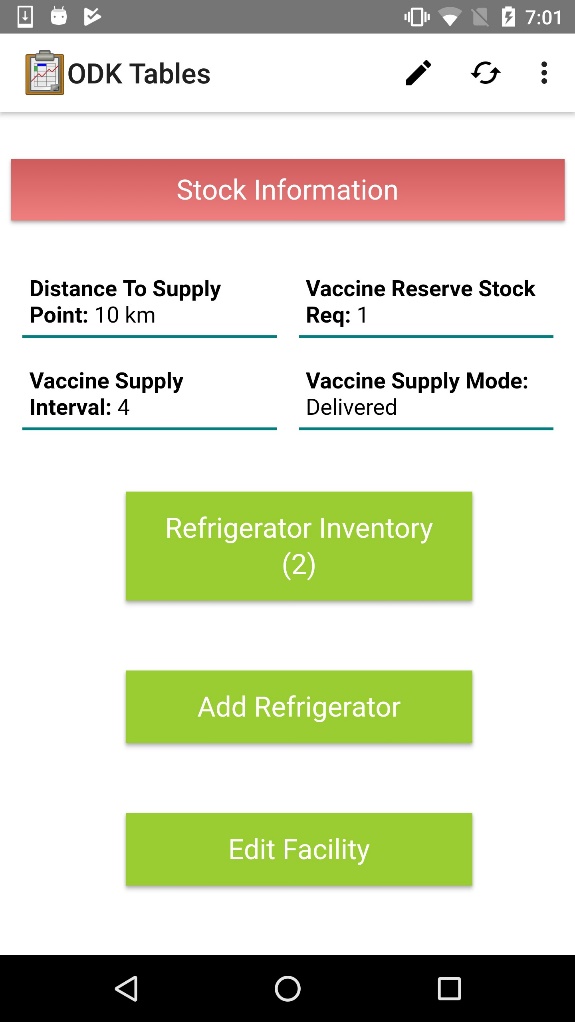 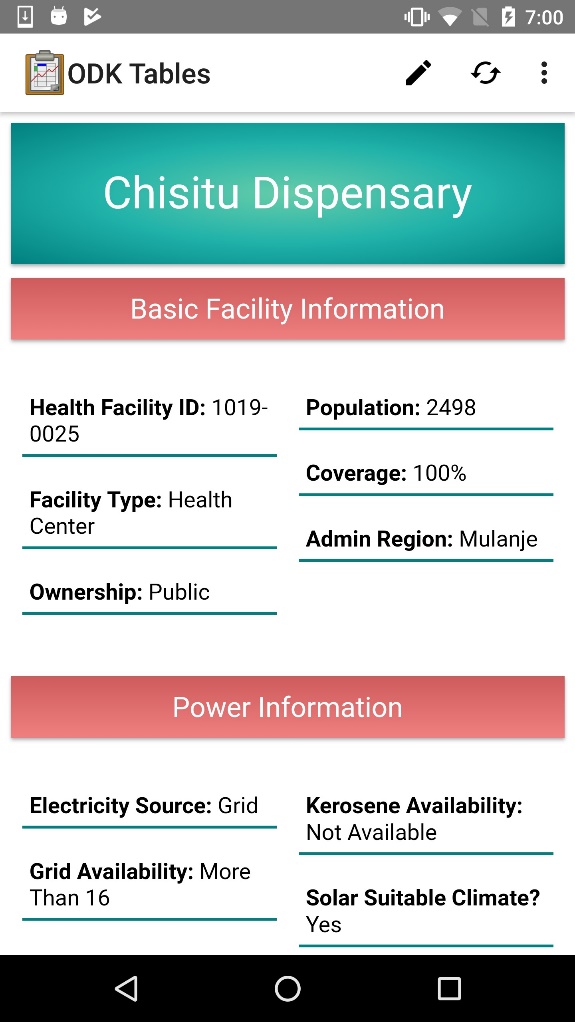 11/9/2018
University of Washington, Autumn 2018
10
ODK 2.0 Cold Chain Demo  III
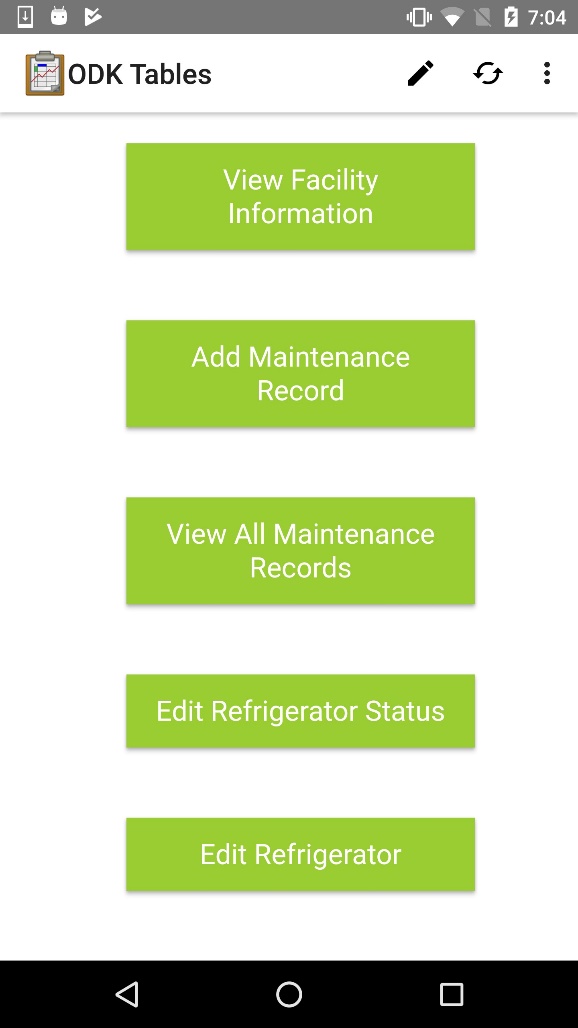 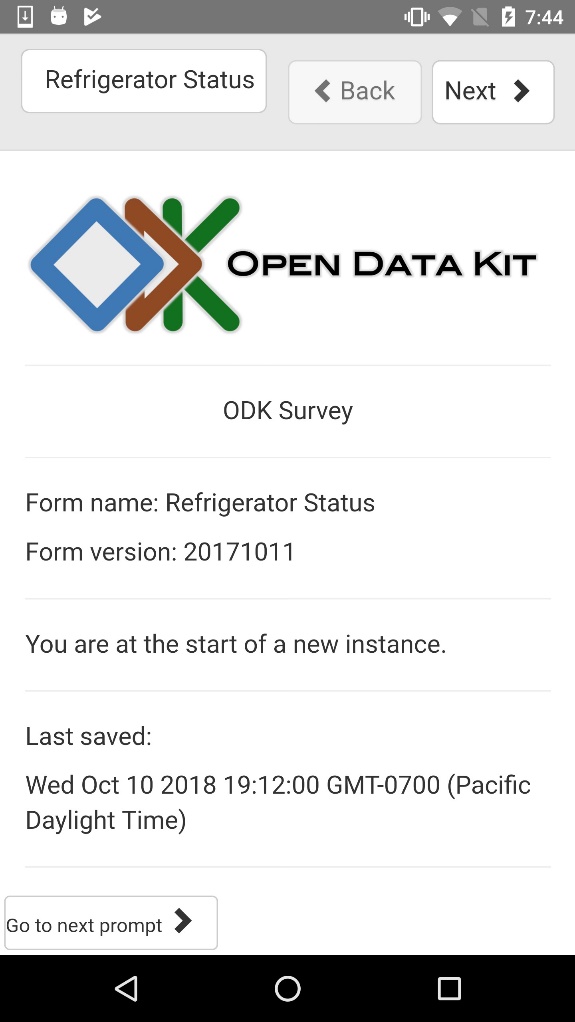 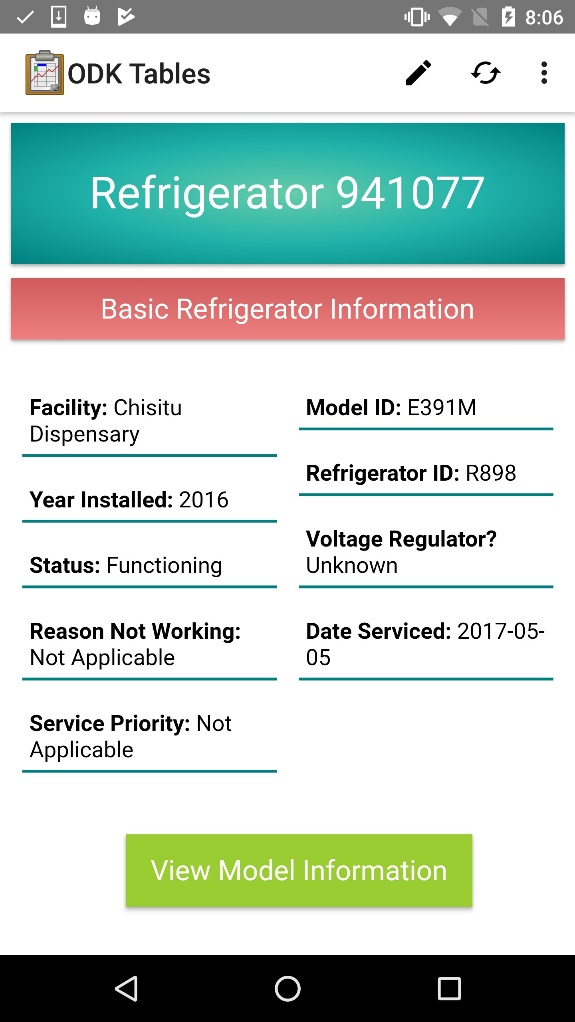 11/9/2018
University of Washington, Autumn 2018
11
ODK 2.0 Cold Chain Demo IV
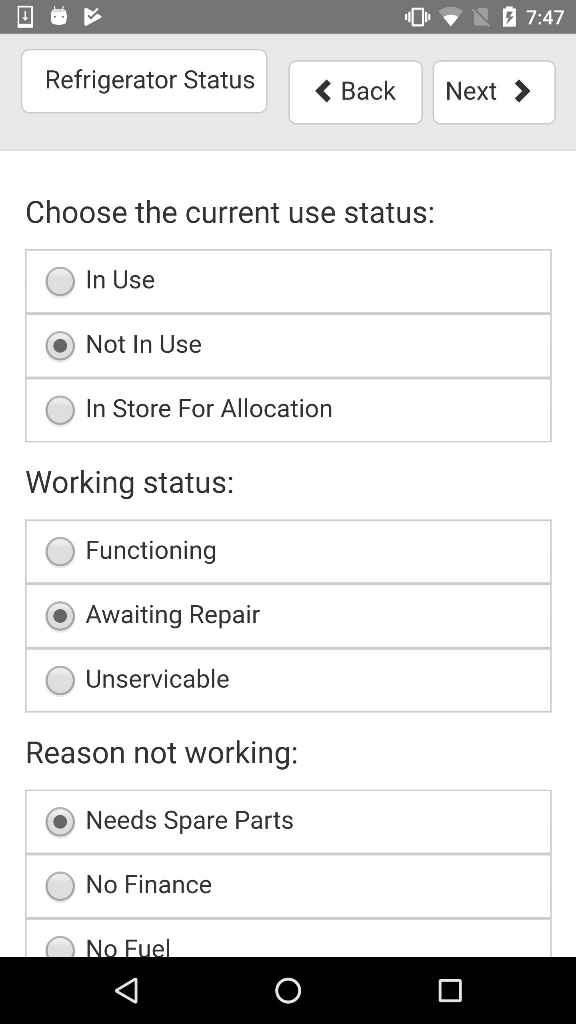 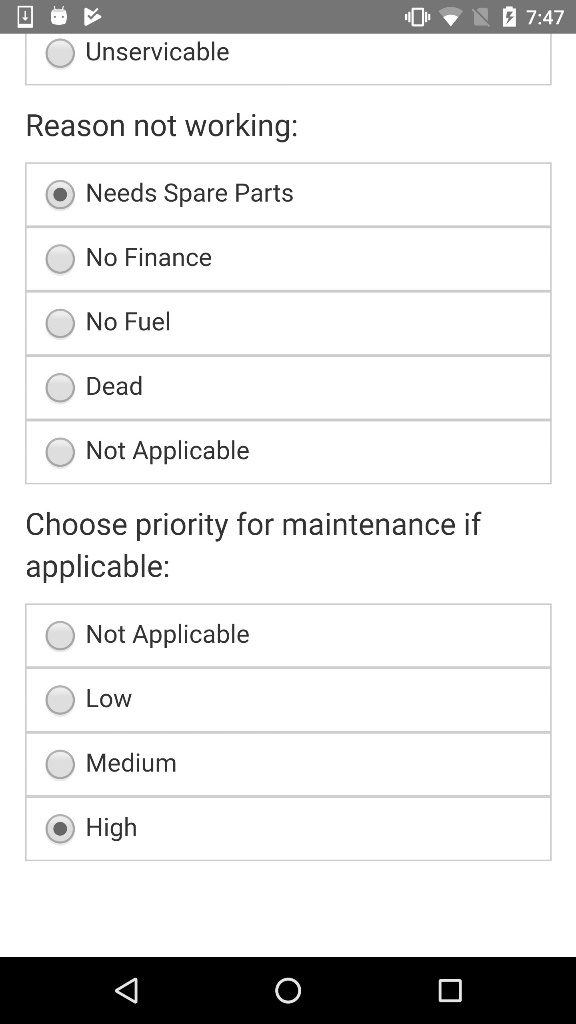 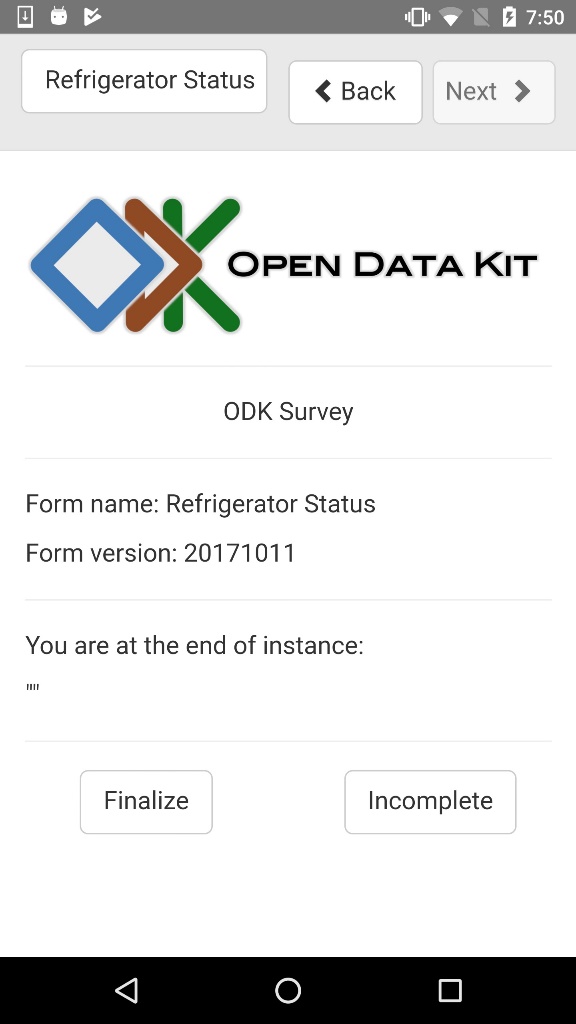 11/9/2018
University of Washington, Autumn 2018
12
ODK 2.0 Cold Chain Demo V
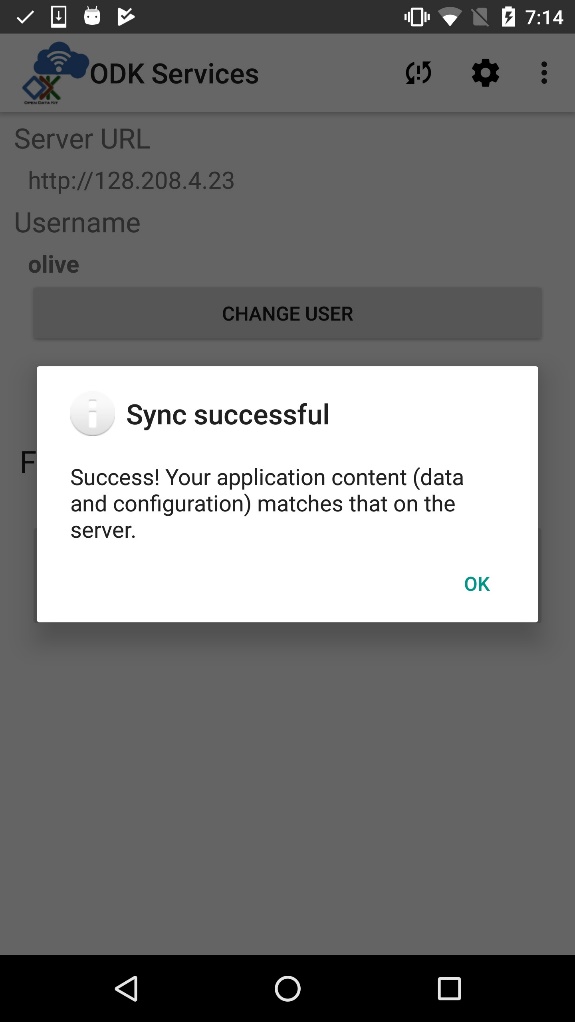 11/9/2018
University of Washington, Autumn 2018
13
Technicalities: Synchronization
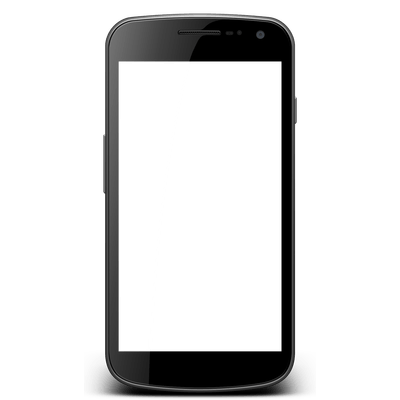 Basic data structure: Table
Synchronization through central database
Important use case is:
Online for download (synchronize) of forms and database
Offline for data collection
Online to upload (synchronize) data
How are conflicts handled?
Flag conflicted rows for manual update
Common case – data collection on distinct rows
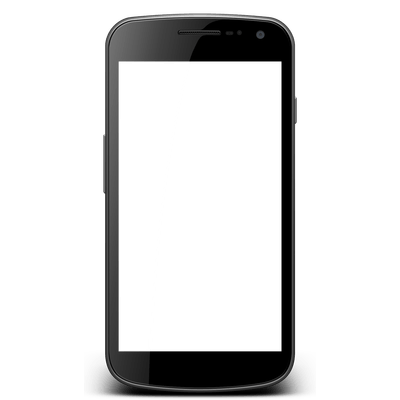 11/9/2018
University of Washington, Autumn 2018
14
Technicalities:  Users and groups
Important requirement from users
Different levels of access based on groups
Supervisors and enumerators with responsibilities based upon geographic areas
Read and write access
Permissions based upon groups
Management of users
Rely on standard authentication – LDAP
Managing authentication and groups increases complexity for deployment architect
User management is the critical component of integrating ODK 2.0 with other systems
11/9/2018
University of Washington, Autumn 2018
15
ODK Research Projects
ODK Clinic
Integrate with Medical Record System
ODK Sensors
Provide drivers to allow sensors as input
ODK Submit
Extend communication model to support a broader range of transport mechanisms to reduce cost
ODK Scan
Use the camera for paper to digital input
Restricted forms of input:  bubble forms and numbers
11/9/2018
University of Washington, Autumn 2018
16
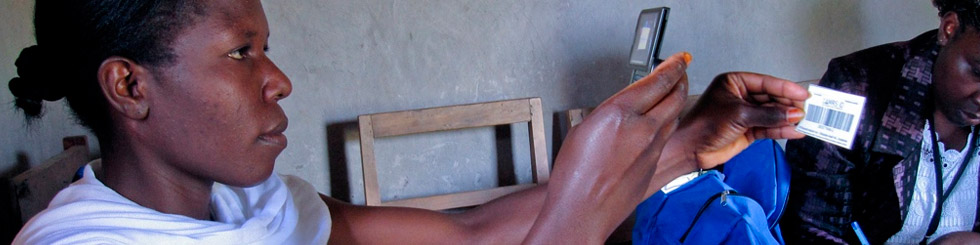 ODK Clinic
ODK Clinic
ODK 1.0 integration with OpenMRS
ODK 2.0 as an Android App for global goods software systems
DHIS 2:  Health Data Reporting
Open LMIS:  Logistics Management
Key integration points
Data synchronization
User management
11/9/2018
University of Washington, Autumn 2018
17
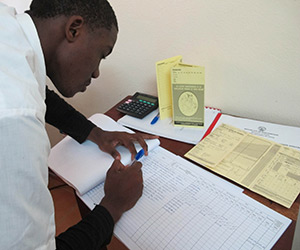 ODK Scan
Problems
Data collection from registers
Data collection from tally forms
Key scenarios
Counting number of immunizations given at a session
Reporting stock counts of medications
Deployment partner
Village Reach
Value proposition
Much faster data aggregation
Reduces steps in workflow
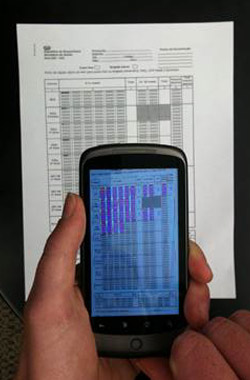 11/9/2018
University of Washington, Autumn 2018
18
ODK Scan Implementation
Built on an early version of ODK 2.0
Allowed richer user interface including a correction UI 
Multiple data elements per screen
More complex data transport model
Restricted to bubble forms and numbers in a 3x2 grid
Forms designed for ODK Scan
Field testing
Importance of using a stand for stability and distance
Image processing steps
Fields on form marked on master form 
Registration marks for alignment
Identify data elements
Image recognition on data elements
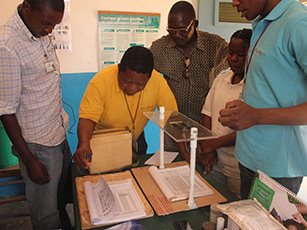 11/9/2018
University of Washington, Autumn 2018
19
ODK Scan challenges
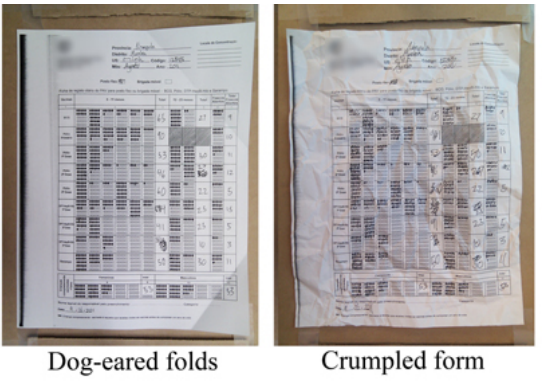 Forms in bad condition
Lighting and contrast
Image recognition of digits
Identification of regions if paper was warped
Synchronization of images with master database
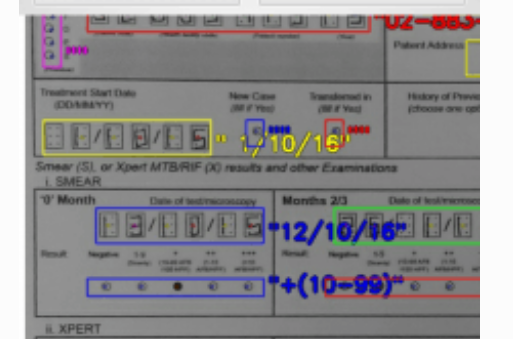 11/9/2018
University of Washington, Autumn 2018
20
ODK Sensors
What if data is coming from a sensor and not text input?
Model of automatically collected data fits in ODK 2.0
Direct input
Time varying
Event Based
Technical issue
How are the drivers managed
Sensors Architecture
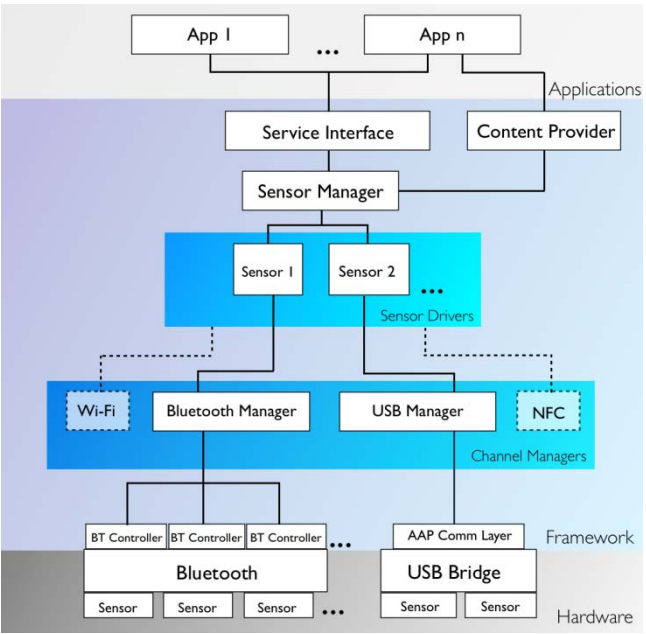 11/9/2018
University of Washington, Autumn 2018
21
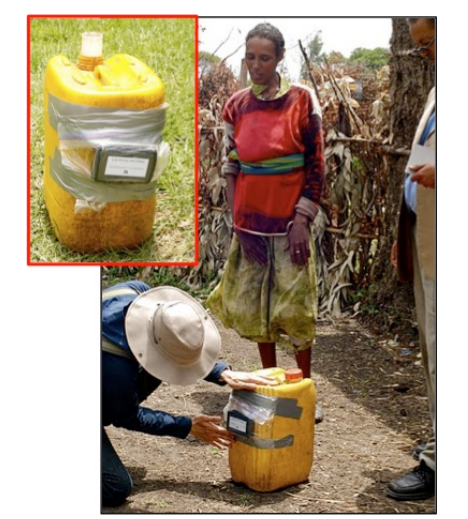 ODK Sensor Applications
Water carrying study
Pulse Oximetry
Managing pasteurization of human breast milk
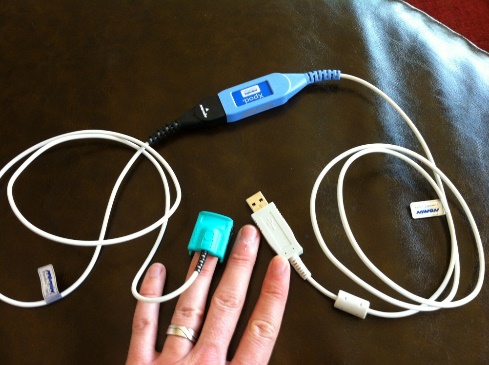 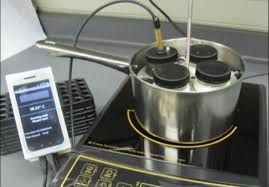 11/9/2018
University of Washington, Autumn 2018
22